Франція20―30-ті  рр. ХХ ст.
Становище країни після І світової війни
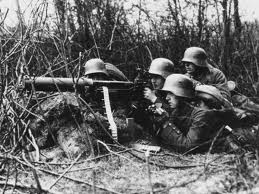 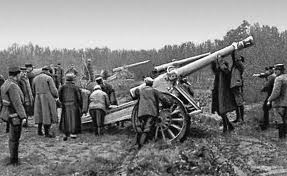 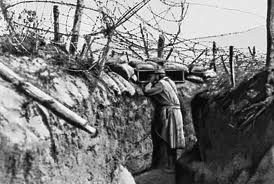 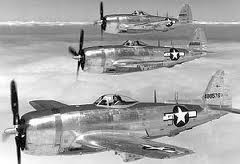 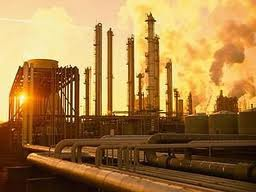 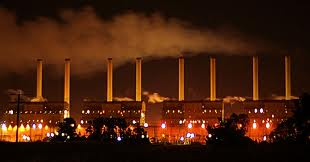 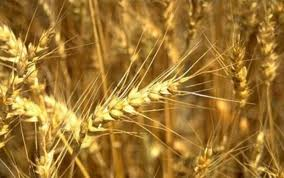 Передумови економічного розвитку Франції:Індустріалізація економічно відсталих пд. районів Франції, що не були окуповані:•розвиток промисловості;•розбудова електростанцій, військових підприємств;•розширення сільськогосподарського виробництва; • виникнення нових індустріальних районів: Центральний, Південний, Південно-Західний;нових підприємств— Рено, Ситроен.
Соціально-економічний розвиток країни у 20-30 роки
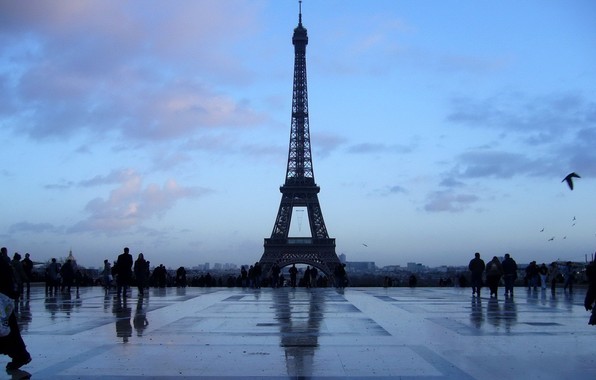 ОСНОВА:
Зростаюча політична стабільність французького суспільства
Відновлення 
демократії
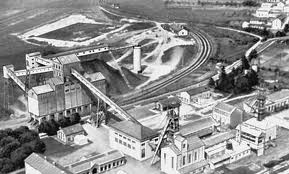 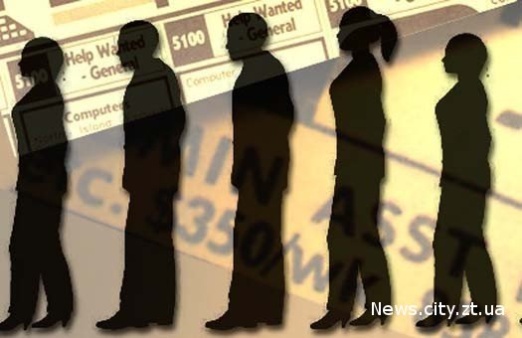 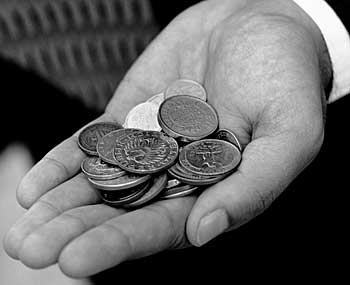 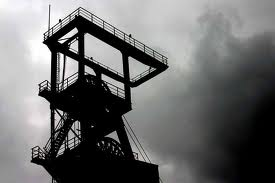 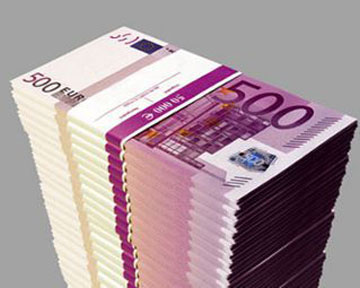 Недолік: Франція — держава-рантьє (держава, що існує за рахунок одержання прибутків від надання капіталу в борг під високі відсотки або від цінних паперів).У 1929 р. прибутки від цінних паперів майже в три рази перевищували прибутки від промисловості.
Економічна криза 1930-1936 рр.Ознаки:
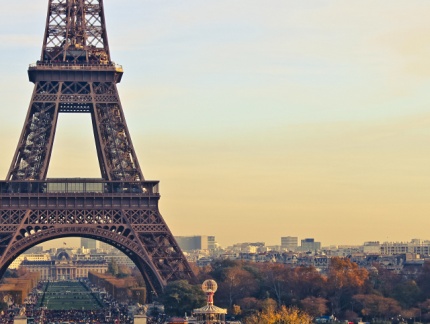 •Найсильніше постраждали легка промисловість  і сільське господарство (на 10 %). 
•Зросли інфляція і державний дефіцит.
 •Збільшилося безробіття.
Період кризи - 9 урядів почергово очолювалиА. Тардьє               П. Лаваль
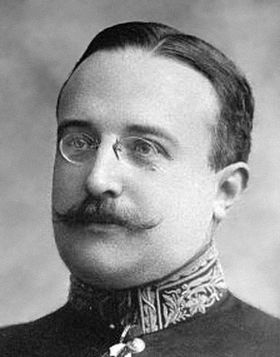 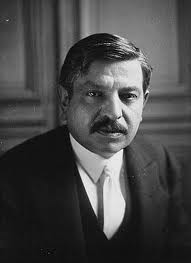 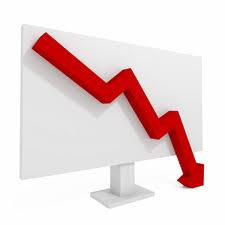 Дирижизм - методи боротьби з кризою, які будувались на використанні як класичних ліберальних, так і кейнсіанських заходів.
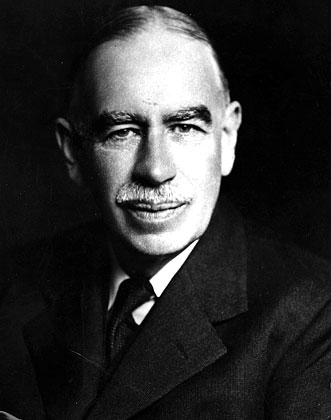 ” Кейнсіанство ”Автор  економічної теорії  ” Загальна теорія зайнятості, відсотків і грошей ” ( 1936 р.) - Джон Кейнс                      Сутність економічної теорії Д. Кейнса
1.  Держава повинна втручатись у сферу економіки,соціальних відносин, а не обмежувати свої повноваження підтримування суспільного порядку та законності.2.  Активна соціальна політика, захист інтересів трудящих, найманих робітників вигідні як державі, так і підприємцям.3.  Держава спрямовує  зусилля на підвищення рівня прибутків населення
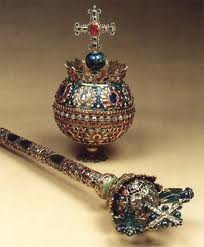 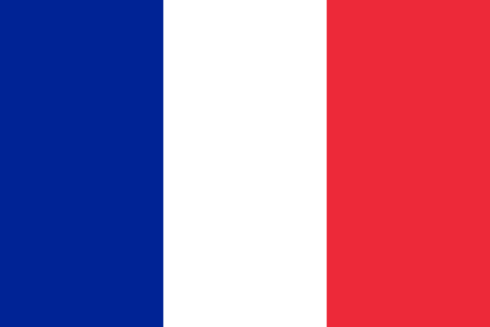 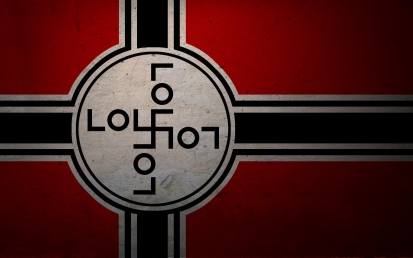 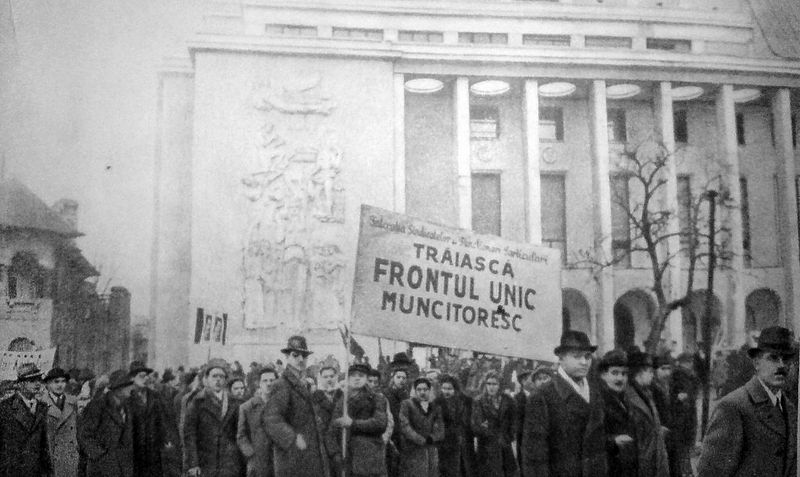 Народний фронт
Об’єднання широких мас трудящих проти фашизму для захисту прав робітників і проведення широких соціальних реформ
Причини створення
Економічна криза в країні
Різке падіння рівня життя населення
Підйом фашистського руху в Німеччині та Італії
Програма Народного фронту
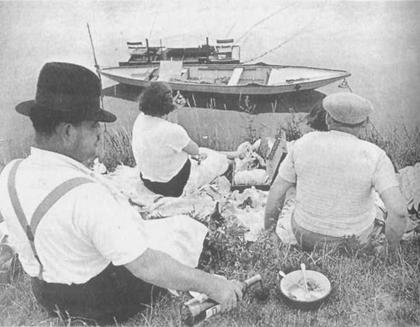 Відпустки, що оплачуються, дали можливість простим громадянам можливість насолоджуватися відпочинком
Результати: